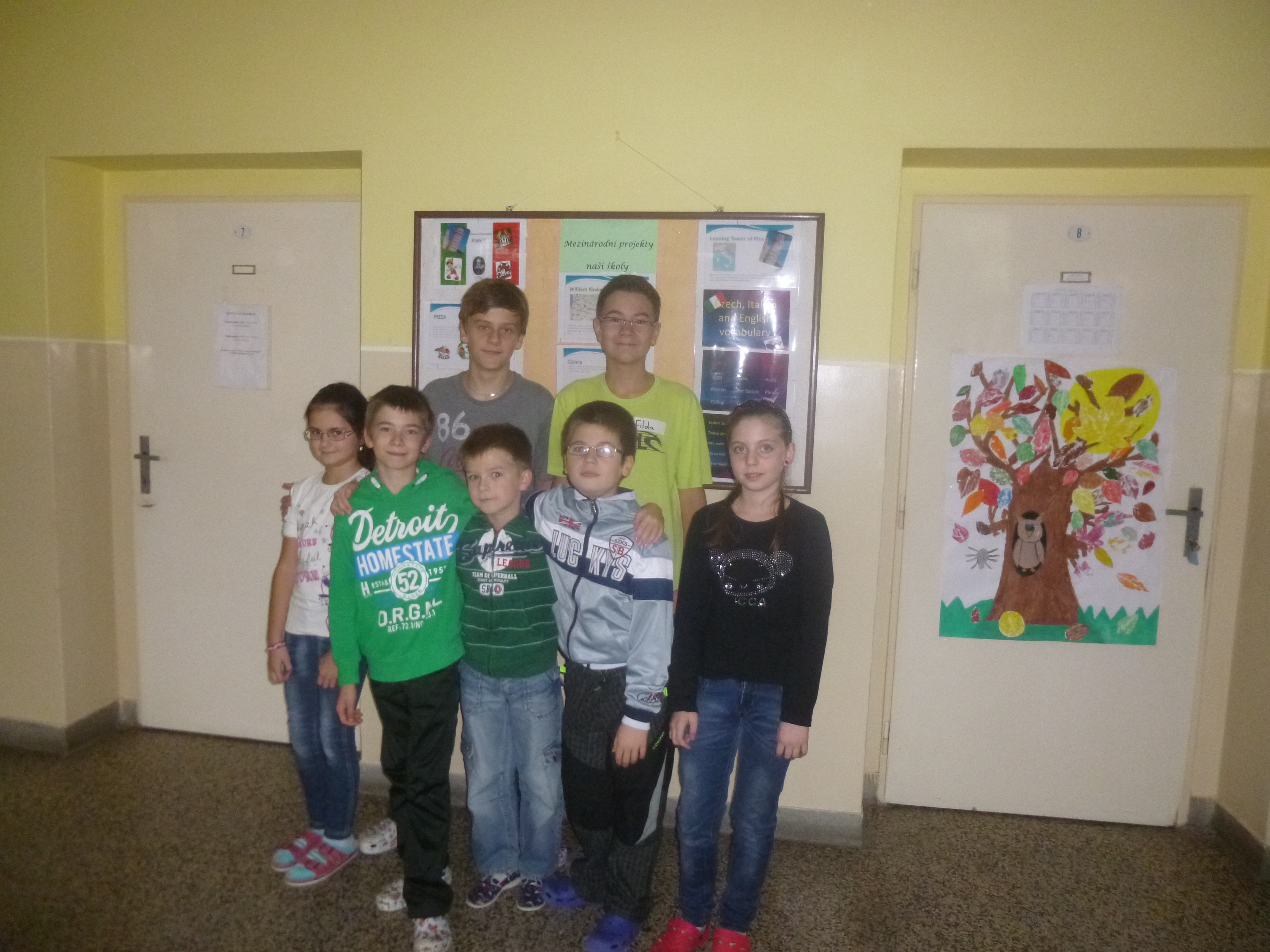 TEAM FROM THE CZECH REPUBLIC
Josef Rathouský
Jezdím na kole 
I ride a bike  

Je mi 10 let 
I am 10  

Mám rád ovoce a zeleninu 
I like fruit and vegetables
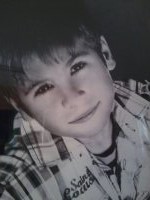 Libor Hampl
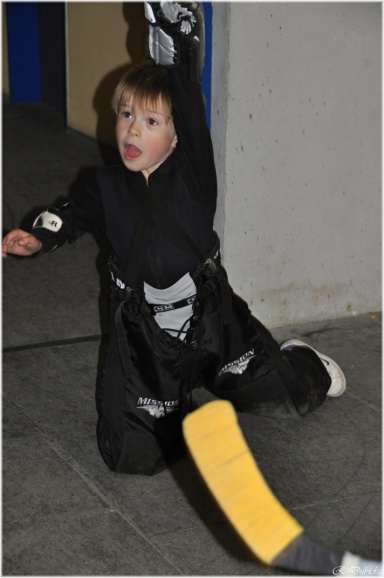 Miluji hokej 
I love ice hockey 

Je  mi 10 let 
I am 10  

Mám rád svou rodinu 
I like my family
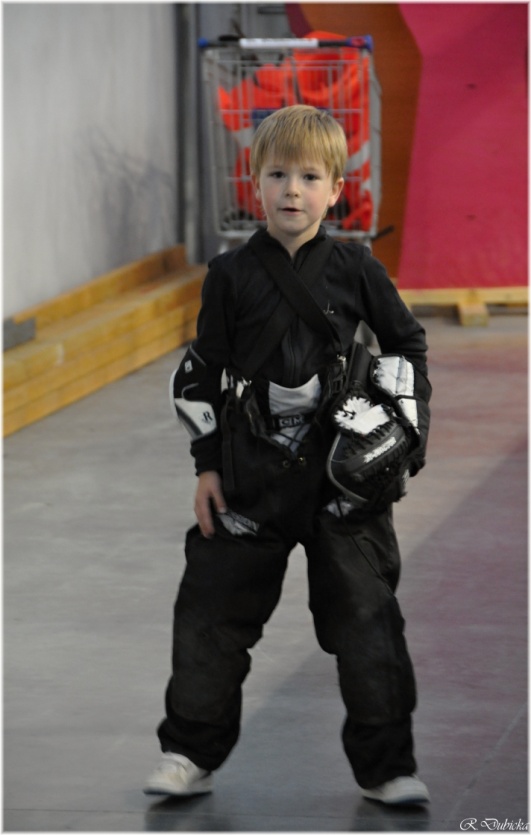 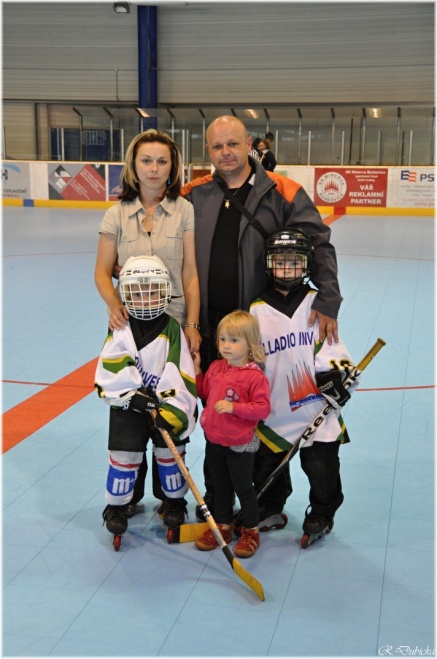 Filip zatloukal
Jsem vedoucí tohoto týmu 
I am a leader of this team 

Je mi 14 let 
I am 14 

Rád lyžuji 
I like skiing
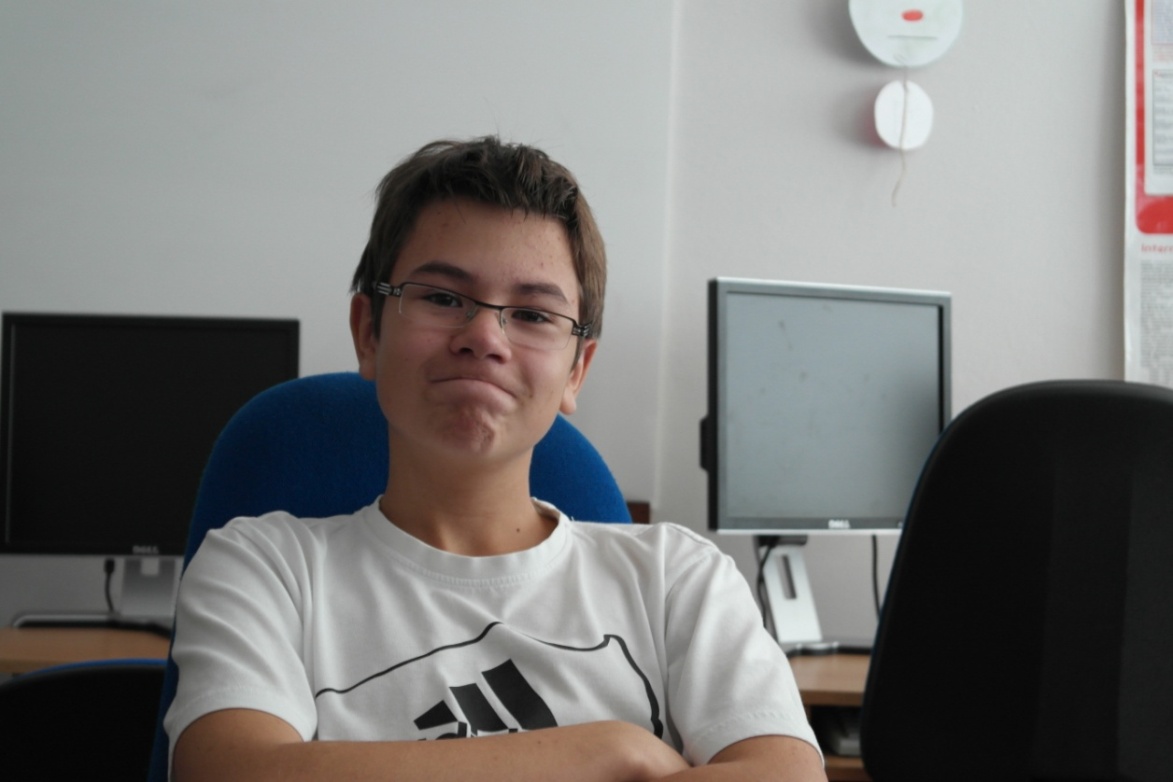 Tomáš Jurný
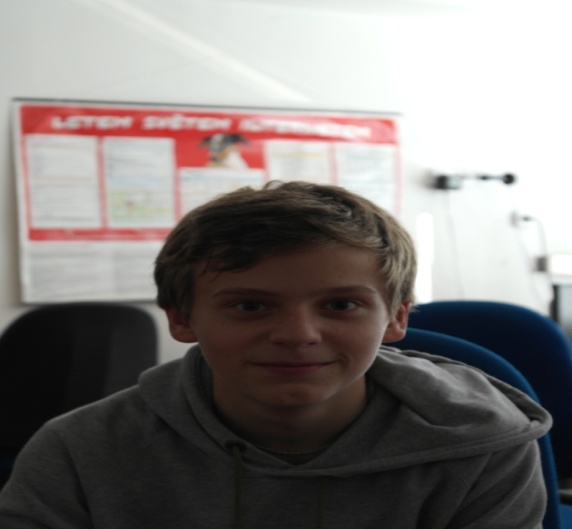 Jsem vedoucí tohoto týmu
I am a leader of this team

Je mi 14 let 
I am 14 

Miluji florbal 
I love floorball
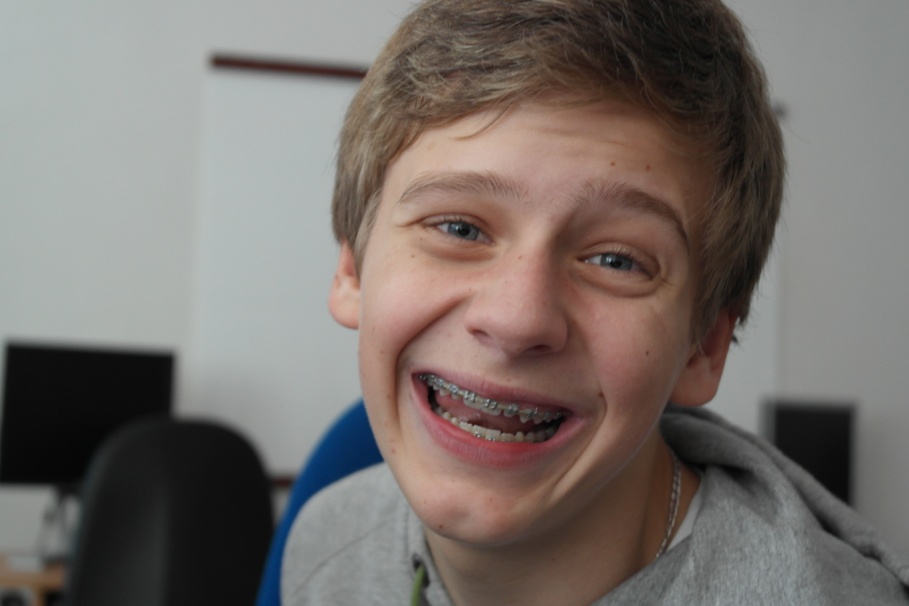 Alexej gujda
Mám rád jídlo 
I like food 

Je mi 10 let
I am 10 


Rád hraji na počítači 
I like to play on the computer
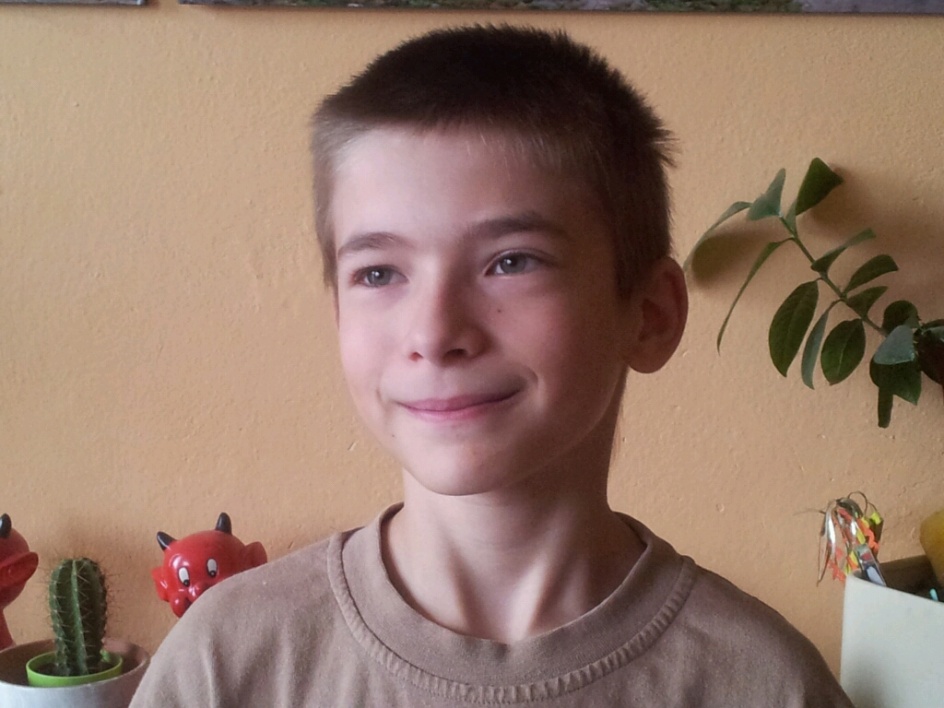 Kristýna kolářová
Ráda jezdím na kole 
I like riding a bike  

Je mi 10 let 
I am 10    

Mám ráda matematiku 
I like Maths
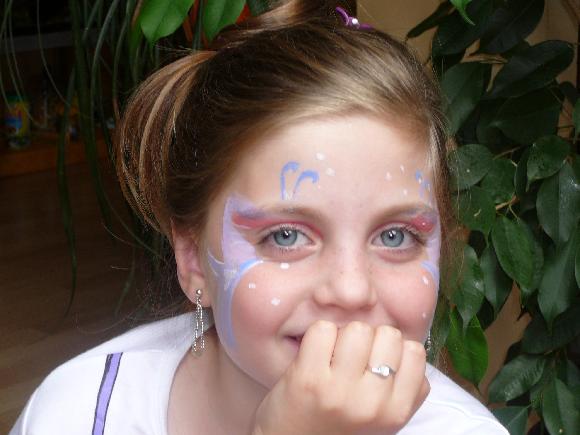 Denisa Kodytková
Ráda kreslím 
I like drawing 

Je mi 9 let 
I am 9 

Mám ráda koťata 
I like kittens
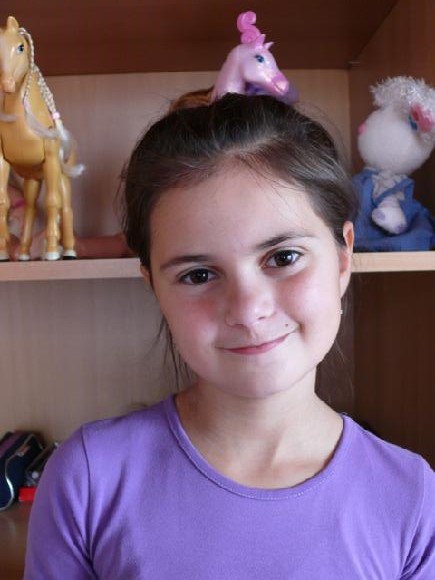